A short assessment of LEAP second prediction
Christian BIZOUARD 
Observatoire de Paris / LTE & IERS Earth Orientation Center 

Consultative Committee on Time and Frequency (CCTF) On line meeting 13/27 March 2025
When do we have to adjust UTC by 1 one second?
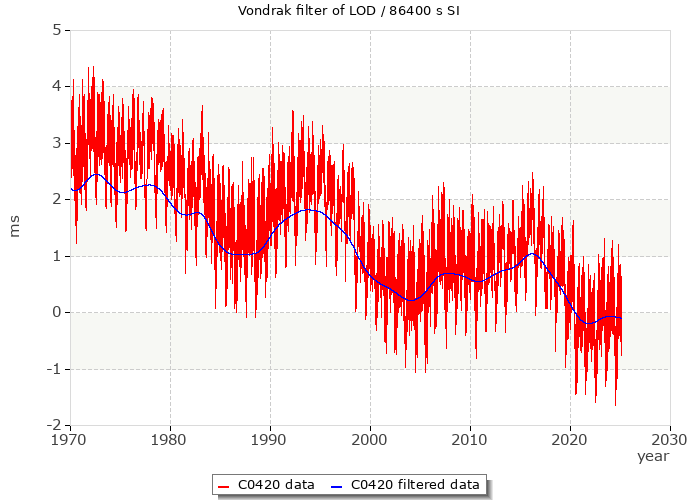 Leap second in UTC introduced when UT1 – UTC becomes smaller than  -0.5 sDecided 6 months in advance for the next 30 June or 31 December lasting 86401 s   For the first time of his history UT1-UTC increases since 5 years. No leap second since 2017

Will this trend continue or stop and reverse? 

Do we have to remove a second in UTC by 2030 as Agnew’s recent paper in Nature asserts?
?
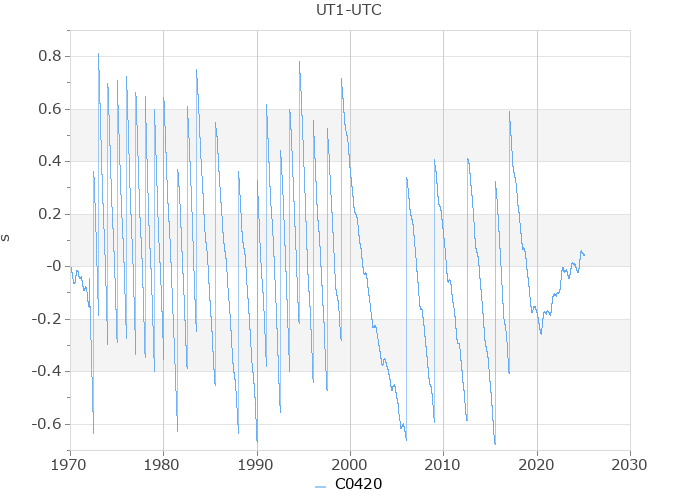 ?
Yearly average of DLOD < 0
2/9
Physical context
Leap second occurrence depends on the secular and (multi)-decadal fluctuations of the Earth’s rotation speed / length of day (LOD)









Physical modeling cannot predict the most important of these, which arise from core-mantle interaction. We do not know how long the strong negative trend observed since 1970 in LOD will last.
 prediction based on extrapolating past-behavior od UT1/LOD.
3/9
Singular Spectrum  Analysis of UT1 since 1830
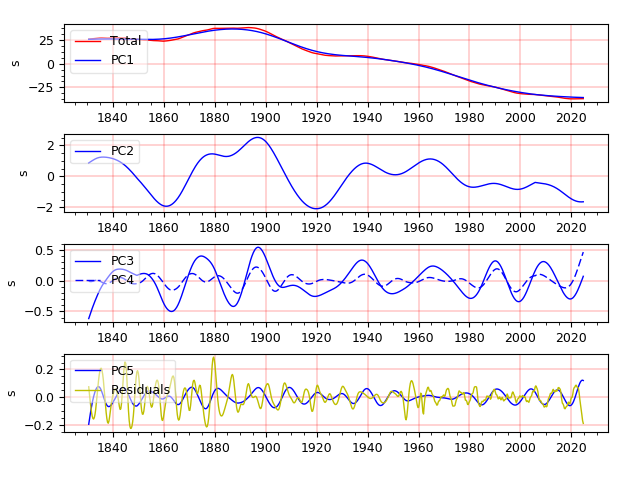 ~parabolic trend + 136 year : 25 s
~65 year : 2 s
~32 year / 21 year  :  0.5 s
~13.85 year  + residuals < 0.2 s
4/9
5/29
Multi-decadal residual in UT1-TT(TAI) highlighting a nearly 136 year periodicity?
Residuals after removing parabolic trend (ms)
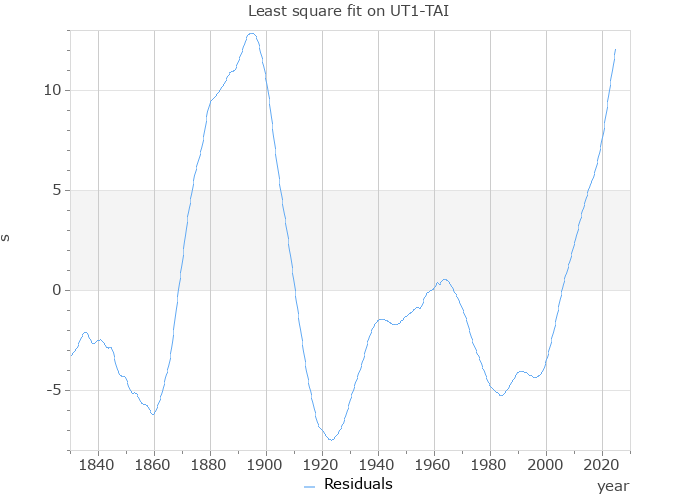 Multi-decadal changes in UT1 are up to 18 s peak to peak. So, they are involved in leap second readjustment of UTC.

Periodicity in 136 years with a maximum by 2025-2030?
~136 years
~68 years
2040
Corresponding prediction of the length-of-day offset
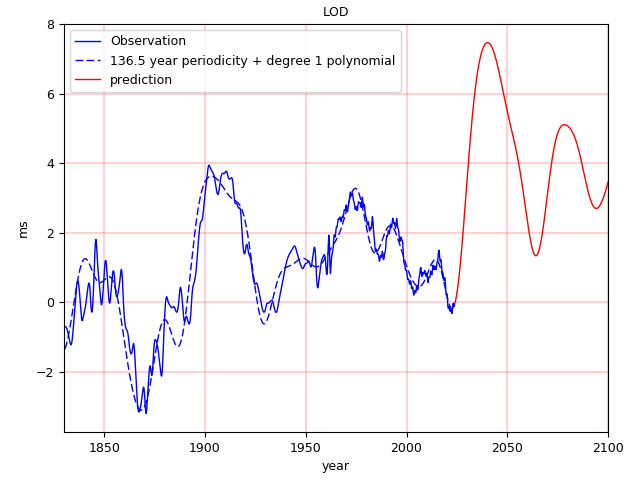 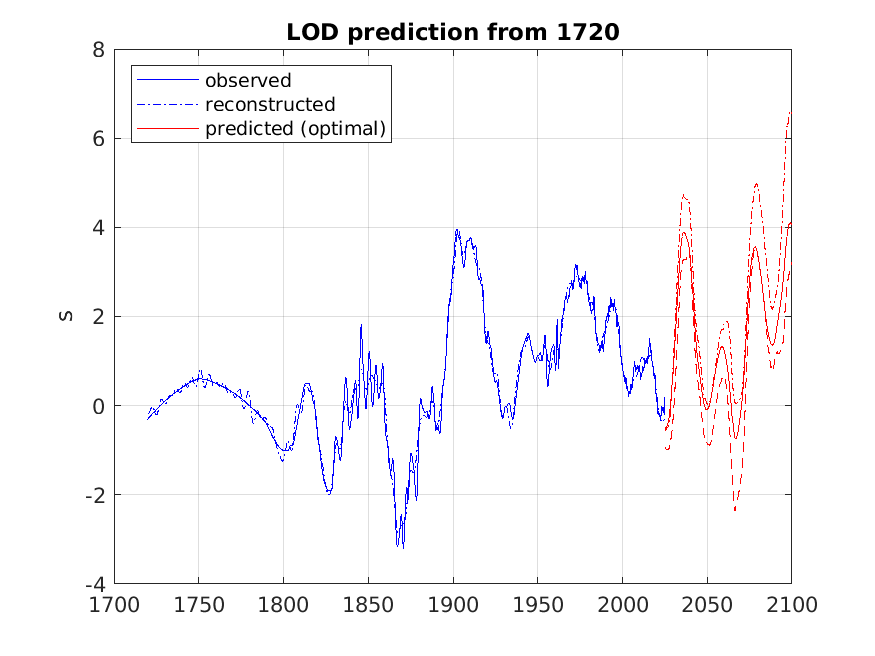 Harmonic model + prediction (for data from 1830)
SSA model + prediction
6/9
Prediction of UT1 – TAI / UT1 – UTC by extrapolating an harmonic model
Adjustment of a model composed  of:

a parabolic trend 

136.5 year periodic signal (with 8 harmonics) 

No “negative” leap second by 2030, but a common leap second to be introduced in 2028?
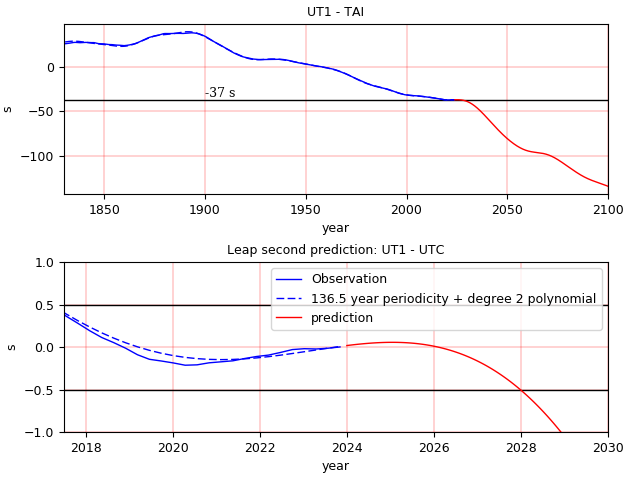 7/9
Prediction based upon SSA
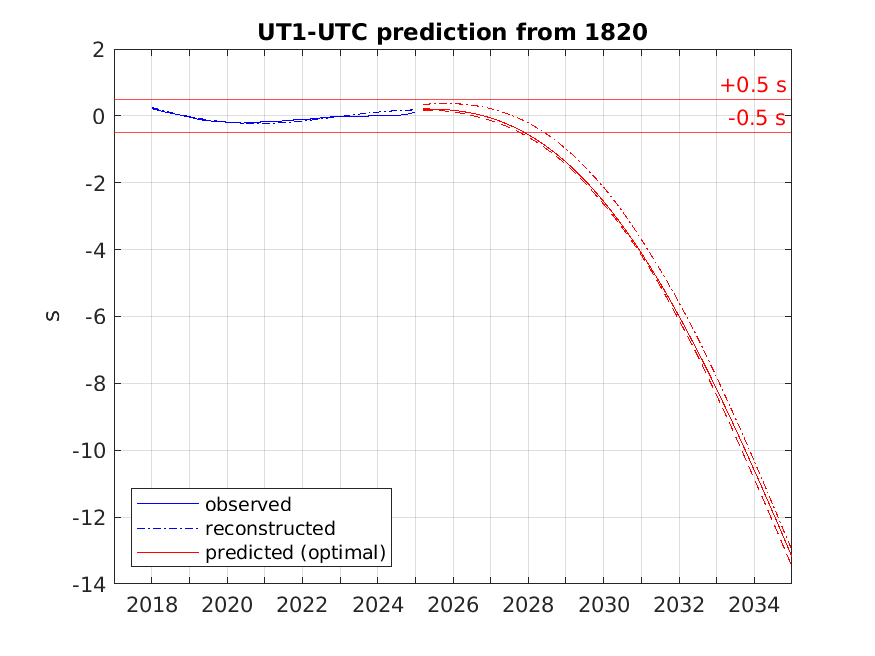 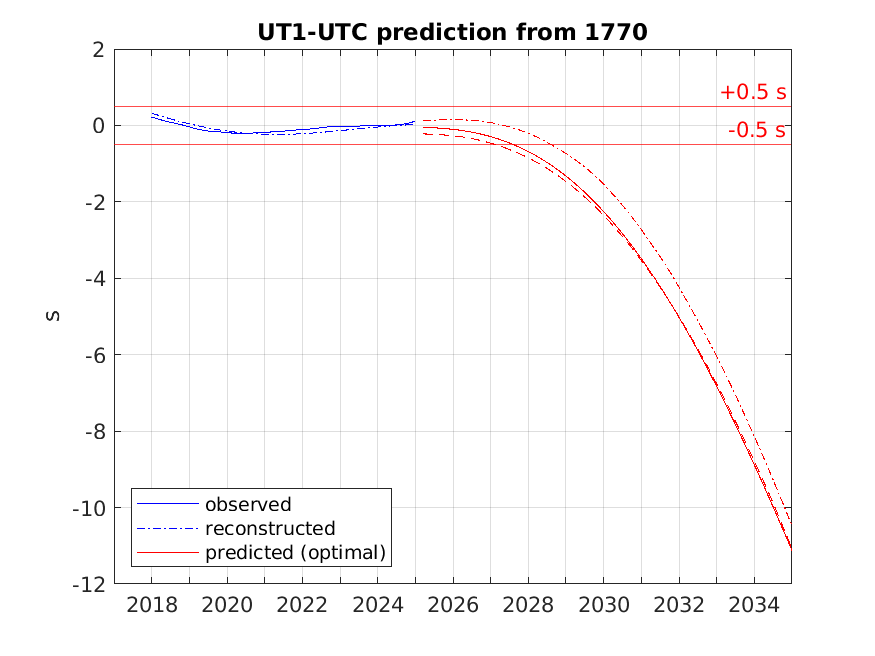 No negative leap second, but up to 12 common leap seconds to be added until 2035!
8/21
Conclusion
LOD / UT1 prediction is non conclusive 

Prediction based upon the past signal (since 1720) suggests that the multi-decadal acceleration of the Earth's rotation has come to an end, and will be followed by a phase of deceleration in the next years

Usual leap seconds by 2027-2030 ?

But I wouldn't put my hand to the fire
9/21